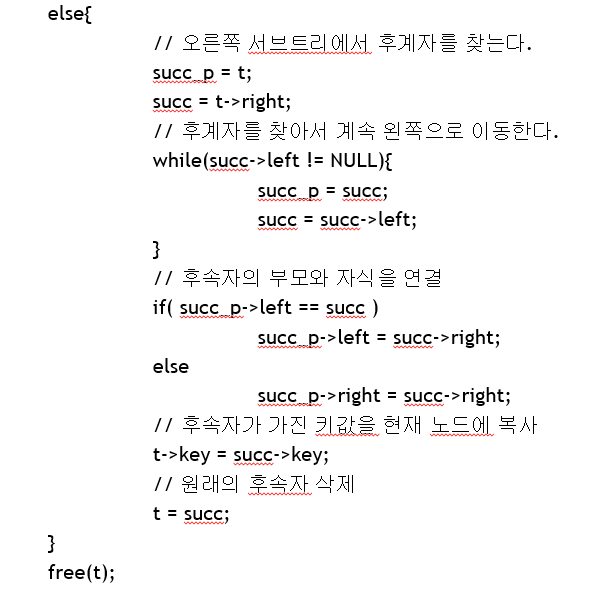 35
35
35
35
18
22
18
26
succ_p
succ_p
7
7
7
7
26
26
26
30
succ_p
succ_p
succ
succ
22
24
succ
succ
24
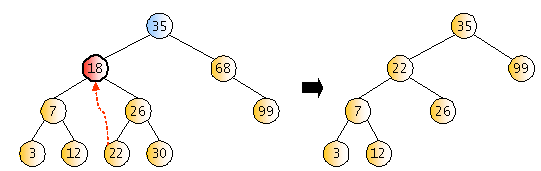 30